Approximation Algorithms for Task Allocation with QoS and Energy Considerations
Bader N. Alahmad
Problems we consider
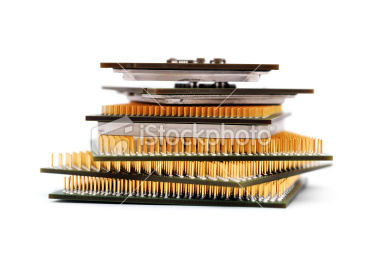 Task allocation such that QoS score achieved & number of processors minimized
Variation 1: number of service classes (QoS levels) fixed, built into platform
Variation 2  : Minimum service class should be maintained, arbitrary number of service classes
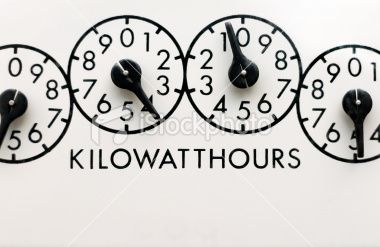 Task Allocation such that QoS score achieved & Overall Energy minimized
2
[Speaker Notes: iartio]
Problems are NP-Hard
Reduction from Bin-Packing and PARTITION
Bin-Packing (decision): STRONGLY NP-Complete
PARTITION (decision): NP-Complete in the ordinary (weak) sense
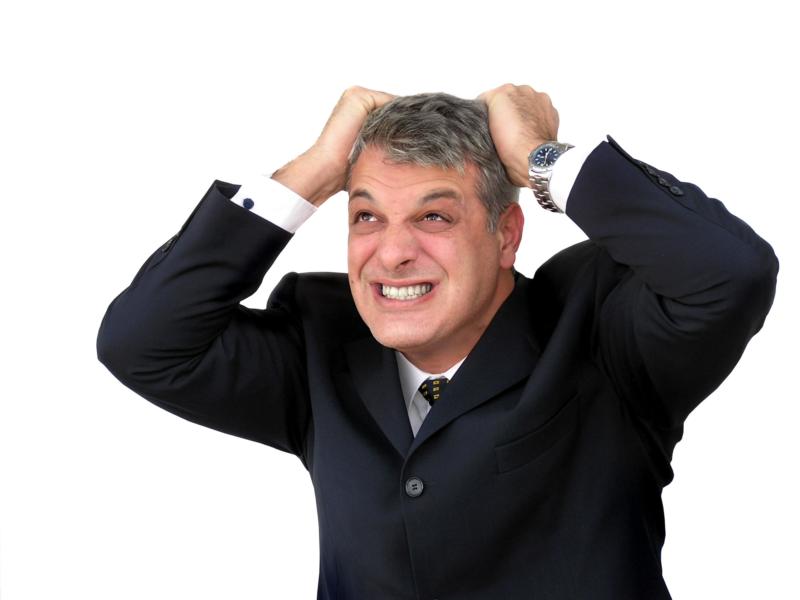 3
Approximability Everywhere !
PTAS:  running time poly in

FPTAS: running time poly in

(Problem Instance)
(error Factor)
Algorithm
(solution)
4
Quality of Service (QoS)
tolerable error          minimum precision required
Service Level Agreement
The service will provide a response of within 300ms for 99.9% of its request for a peak client load of 500 requests per second
Service 
provider
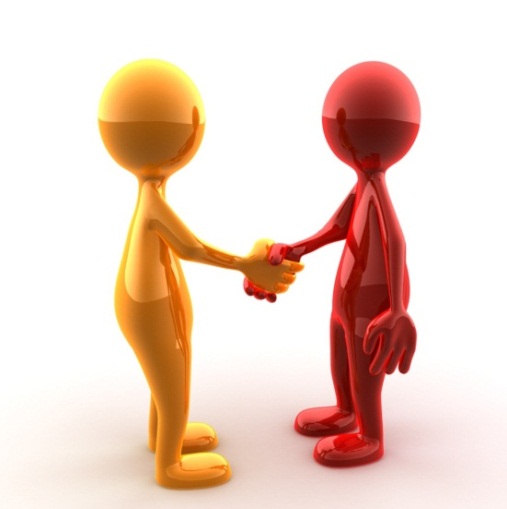 Client
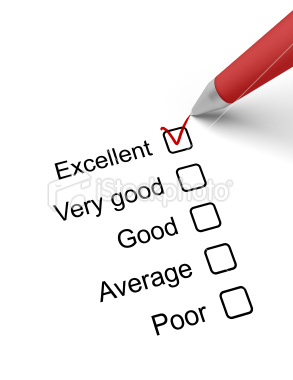 Service Level Agreement
5
QoS example: Search Engines
“Woongki Baek and Trishul M. Chilimbi. 2010. Green: a framework for supporting energy-conscious programming using controlled approximation. In Proceedings of the 2010 ACM SIGPLAN conference on Programming language design and implementation (PLDI '10).”
Accept user query
Search index for matching docs
Rank docs, return the top N docs in ranked order
Tradeoff (Approximation)
Execute less cycles Ranking for faster response
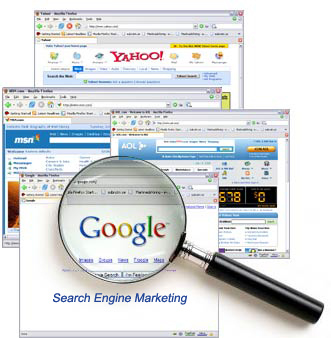 QoS Loss metric: % of queries that return
Same set of top N docs in different RANK order
Different set of top N docs
6
Tasks can even have hard deadlines
7
Tasks are periodic
N tasks

Each invokes jobs periodically forever every period Pi
8
Quality of Service
A task comes equipped with service class specifications  (utilization, reward) 
per processor
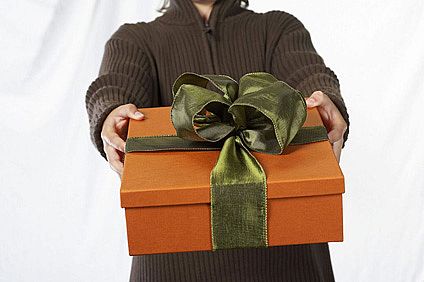 1
1/4
9
[Speaker Notes: Examples of search engines, number of iterations.. DB apps, ….]
Task Allocation with Service Classes (TASC)
Identical processors of unit capacity
Task1
1
Tasks associated with resource function.
Task2
Task3
General Solution Method: Memoization
10
Fixed Service Classes
Variation 1: Service classes are fixed
Task2
Task1
Task3
Service classes (pool) predetermined by provider (platform)
11
FSC – Assign Tasks to Service Classes
12
Verify Assignment – Max Flow in a bipartite graph for each assignment
13
Minimum Makespan & Bin-Packing are DUAL problems
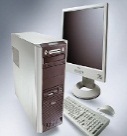 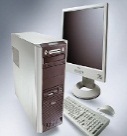 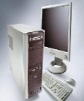 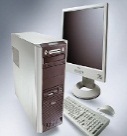 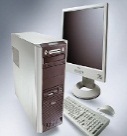 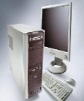 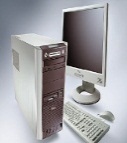 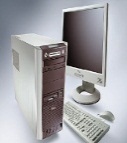 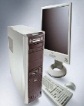 t
t
1
Normalize
Scheduling
 Makespan = t
Bin Packing: 
bin capacity = t
Bin Packing: 
bin capacity = 1
14
Find minimum number of bins for each assignment
Result
PTAS for TASC !
15
Minimum Service Class (MSC)
Variation 2: Relax fixed service classes
But: require minimum service class to be maintained. Why?
What is the maximum number of service classes ? 		      Are they bounded?
Solution: Quantize !

Why??
16
Quantize Service Classes - qMSC
Catch !
            Processors may need to have capacity
17
Incorporate Energy Expenditure and platform heterogeneity !
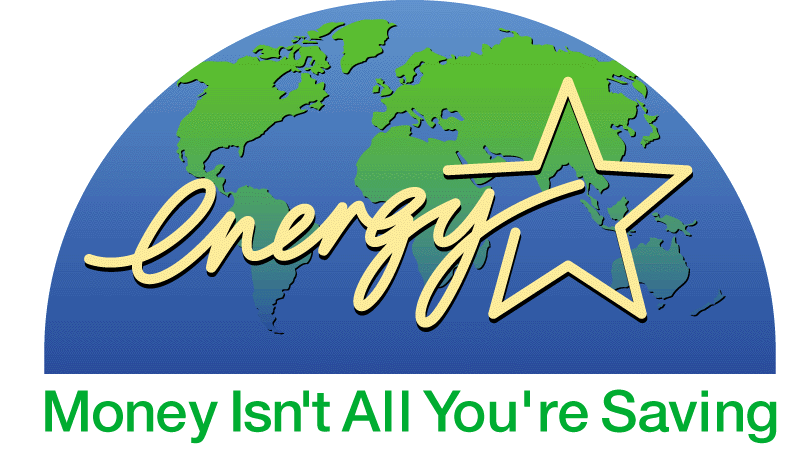 18
Platform
K heterogeneous processor types: AMD, INTEL , …
Distinct physical processors have different speed levels
Processor speeds dynamically adjustable
Processor1
K heterogeneous  physical processor 
types
Processor2
At most S speeds per processor
Logical Processors
19
Platform - Continued
Platform consists of M processor “slots” to be filled
Need to build platform with the available processors.
M Logical processors 
(physical processor/speed) pairs
20
Tasks look like this
Task1
Task2
21
Prior attempts related to our work
Closest to our efforts: 
	C.-Y. Yang, J.-J. Chen, T.-W. Kuo, and L. Thiele. An approximation 	scheme for energy-efficient scheduling of real-time tasks in         	heterogeneous multiprocessor systems. In DATE, pages 694–699, 	2009


Energy Model is weak  utilization scales linearly with speed
Cannot capture holistic energy expenditure (devices)
Interpolates speed ! 	Might get very inaccurate
22
Linear Scaling of Utilization: I/O bound Tasks
2f
f
t (cpu)
t/2
Task1
t/4
t/2
t/2 (cpu)
t/2 (I/O)
Task2
Our work
Relax all previous assumptions
Completely discrete, arbitrarily structured setting
23
Worst Case Execution Cycles are NOT Constant with respect to speed !
I/O bound vs. CPU Bound Tasks
Our work
Relax all previous assumptions
Completely discrete, arbitrarily structured setting
24
Forget about Uniprocessor task scheduling !
Earliest Deadline First  Utilizes processor up to 100% 
Tasks are matched only to processors on which they are defined
¾
3/7
½
1/4
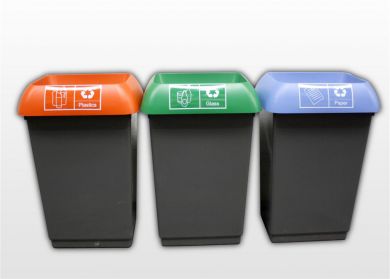 Capacity = 1
25
Energy Model
Dynamic power consumption per (processor/speed)
Static power consumption per physical processor (independent of speed)
Idle power: when processor in dormant mode
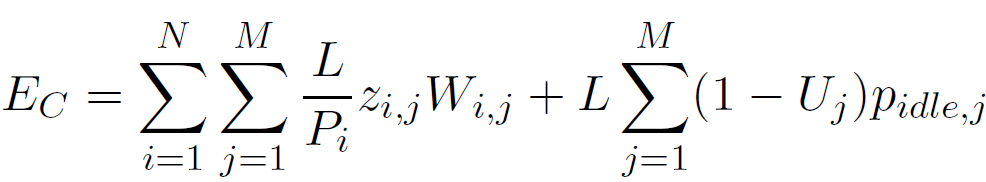 Service Level Agreement
The service will provide a response of within 300ms for 99.9% of its request for a peak client load of 500 requests per second
26
Tasks have infinite job invocations,Is Energy finite ?
Yes, when unifying the energy measurement period
27
Objectives
Overall Energy Expenditure minimized
Quality of Service Score achieved
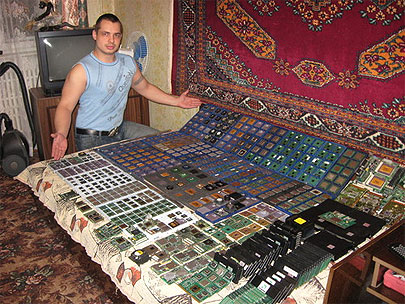 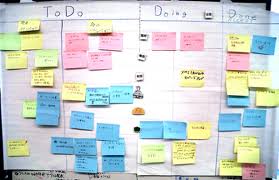 28
Offline Dynamic Program
Enumerate platform configurations
Iterate through tasks
Assign tasks to processors
Build state space per task from states of previous task
The solution is the state of last task
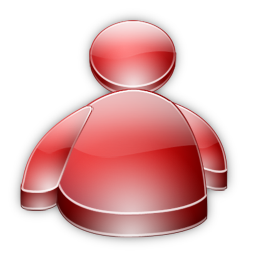 29
State space
Each task maintains a set of states
State is a partial feasible schedule up to current task across all processors.
T8
T8
T7
T7
T5
T8
T5
T3
T3
T1
T1
T6
T6
T2
T2
T4
T4
30
Trimming the state space
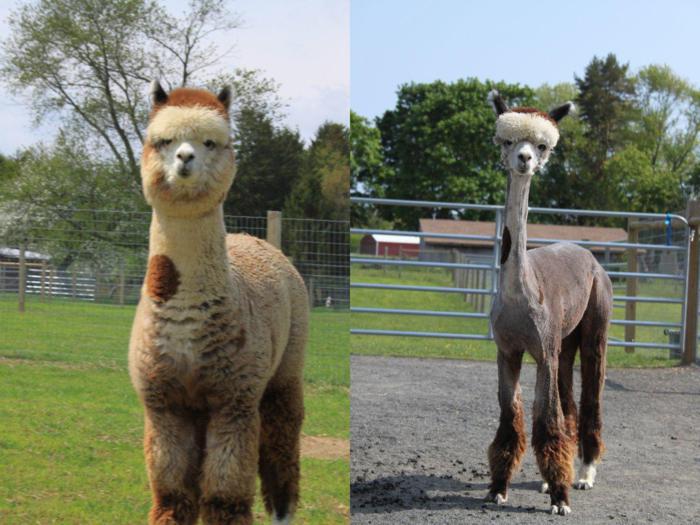 How to bring down the size ofthe state space to polynomial, while controlling the error propagation ?
31
Measure of nearness: Delta-close states
32
State Space partitioned into   -Boxes
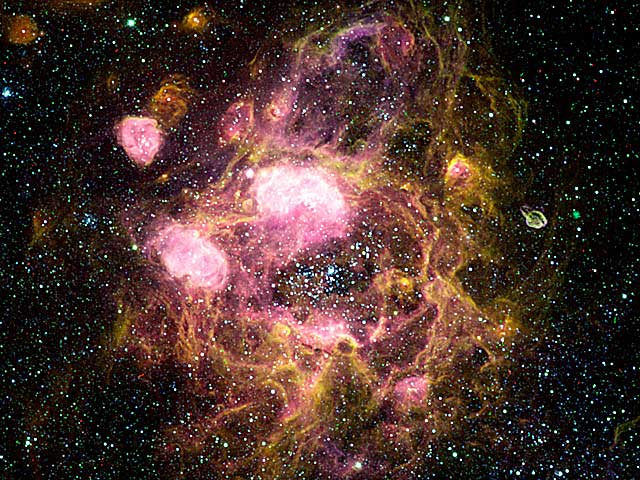 33
Choose the dominating state in each    -box
Dominating: has maximum Reward value
34
Results
Quality of Solution
Running Time
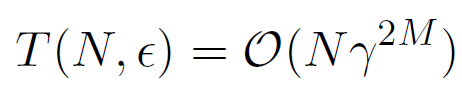 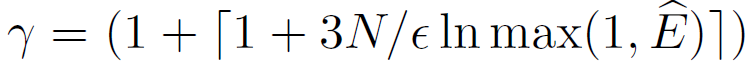 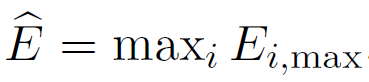 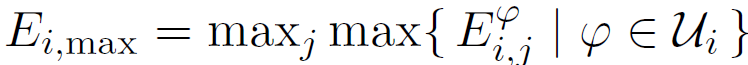 35
Approximation Schemes vs. Heuristics
Approximation Algorithms
Heuristics
Guaranteed worst case bounds on quality of solution
Running time might be too large to be used in practice
Stochastic Local Search, greedy, …
Hard to design “good” ones
Hard to obtain guarantees on quality of returned solution
Might converge quickly, depending on input
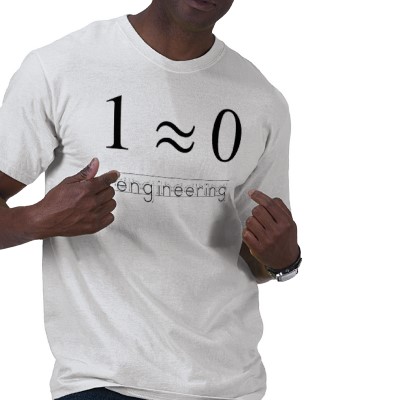 36
Heuristics for Bin Packing
37
Heuristics were hard to analyze 
Go Greedy !
Pack the task with the smallest
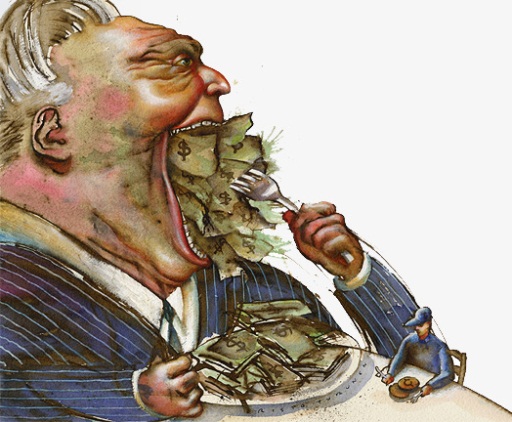 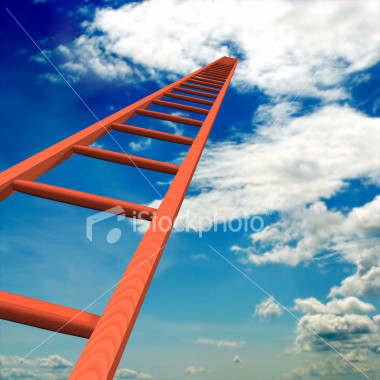 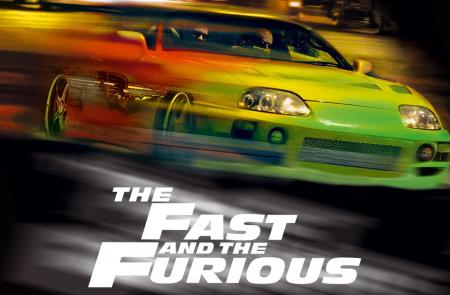 38
Was it Fun?
Thank you
39
Mathematical Program
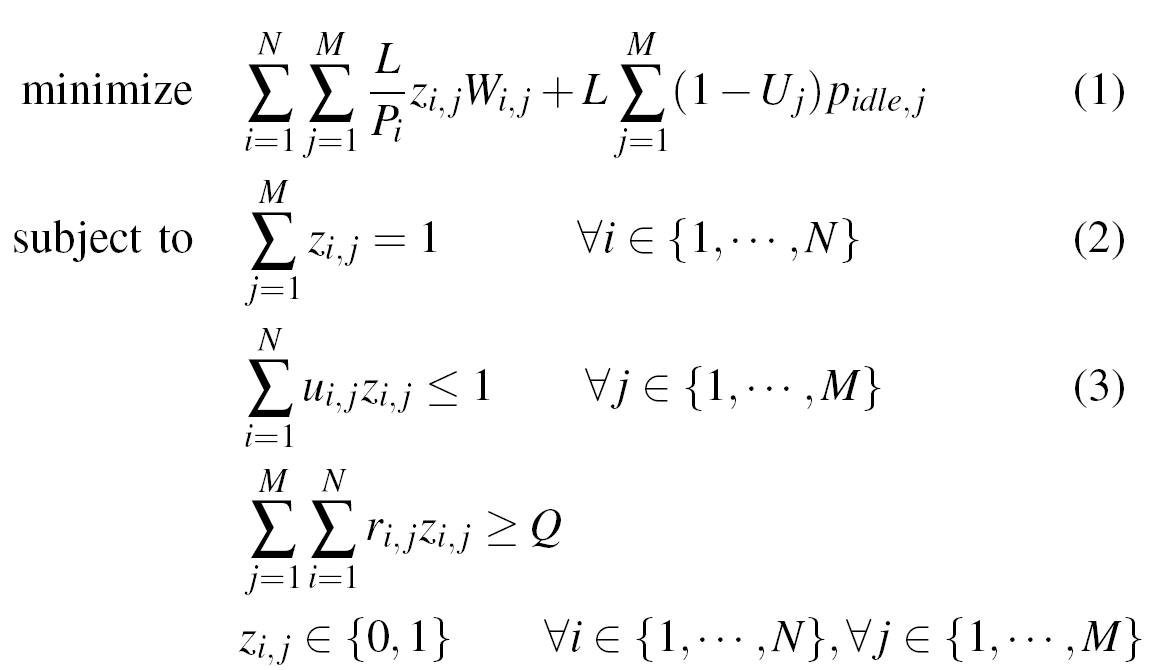 40